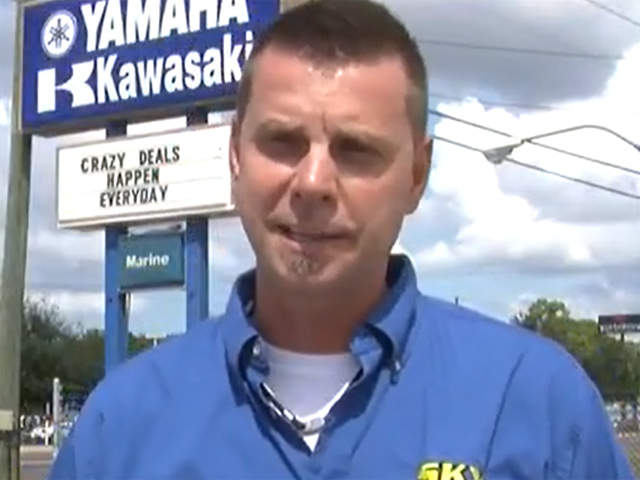 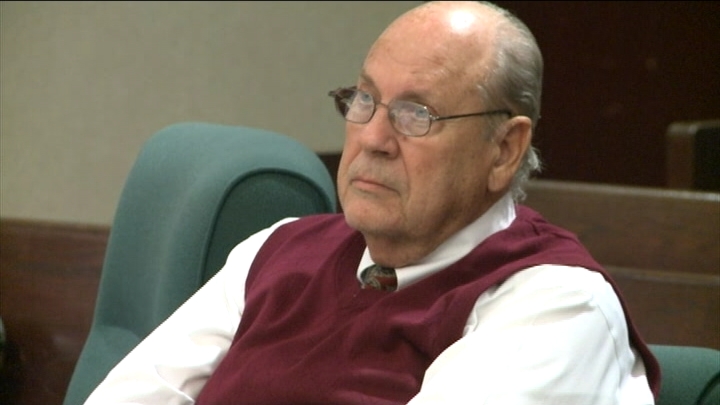 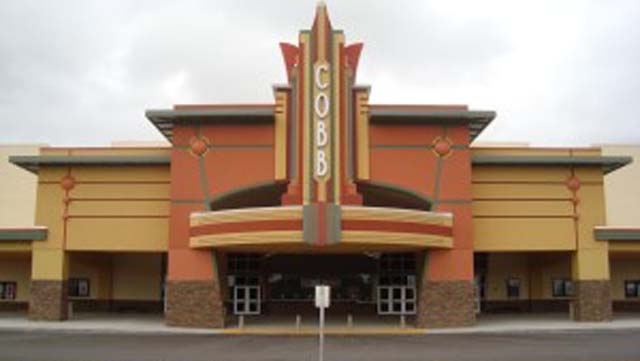 Chad Oulson
Curtis Reeves
How Could This Happen?
Overreaction
I. Biblical Examples of Overreaction.
A. Problems.
1.	Rehoboam overreacted when facing a challenge to his authority (1 Kings 12:1-17).
B.	Emotional Trials.
1.	James and John overreacted in their response to rejection (Luke 9:51-56; Isa. 53:3; 1 Pet. 2:23).
Overreaction
I. Biblical Examples of Overreaction.
A. Problems.
1.	Rehoboam overreacted when facing a challenge to his authority (1 Kings 12:1-17).
B.	Emotional Trials.
2.	The “Gentiles” overreact in their anxiety over life’s necessities (Matt. 6:25-34;    1 Thess. 4:11).
Overreaction
I. Biblical Examples of Overreaction.
C.  Spiritual Choices.
1. Peter overreacted in a desire to honor Jesus (Matt. 17:1-7).
2.  Jeroboam overreacted in his desire to lead Israel (1 Kings 11:29-39; 12:25-33).
D. The Sins of Others.
1. Absalom overreacted in response to a sin against his sister (2 Sam. 3:2-3; 13:1-15, 28; Gal. 6:1).
Overreaction
I. Biblical Examples of Overreaction.
E. Temptation.
1.	Saul overreacted to his jealousy of David (1 Sam. 13:14; 19:9-10). 
2.  David overreacted in the face of temptation (2 Sam. 11:1-5; Prov. 16:32).
Overreaction
II. Avoiding Overreaction.
A. A Common Problem We Must Address.
“How to Stop Overreacting” by Julie Hanks
1.	Don’t neglect the basics. 
2.  Tune in and name it. 
3.  Put a positive spin on it.
4.  Breathe before responding.
5.  Identify and resolve emotional “leftovers.”
Overreaction
II. Avoiding Overreaction.
B. Biblical Solutions to Overreaction.
1.	Stop and consider (Psa. 4:4; Prov. 14:15-18).. 
2. Find the River in the Storm (Psa. 46:1-11). 
3. Listen before you speak (Jas. 1:19-20). 
4. Consider how to answer (Prov. 15:28;  Prov. 15:1)..
5. Surround yourself by those who help you avoid overreaction (1 Sam. 25:3-33).
Overreaction
II. Avoiding Overreaction.
B. Biblical Solutions to Overreaction.
6.	Be willing to receive correction (Prov. 15:5).. 
7. See the unseen, eternal things (2 Cor. 4:18; Rom. 8:28).